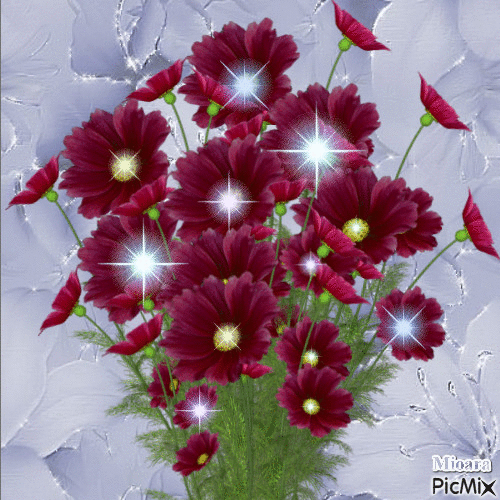 স্বাগতম
শিক্ষক পরিচিতি
পাঠ পরিচিতি
বিজলী রানী সাহা





সহকারী শিক্ষক
শোমসপুর মাধ্যমিক বালিকা বিদ্যালয়
খোকসা-কুষ্টিয়া ।
গণিত





৮ম শ্রেণি
অষ্টম অধ্যায়
বিশেষ পাঠঃবর্গ অংকন
সময়ঃ ৪৫ মিনিট
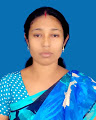 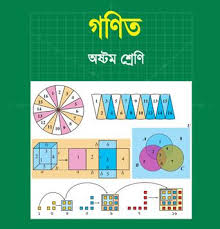 আয়ত
সামন্তরিক
ট্রাপিজিয়াম
ত্রিভূজ
বর্গ
আজকের পাঠ:
বর্গ অংকন ।
এ পাঠ শেষে শিক্ষাথীরা ---
চতুর্ভূজের সংজ্ঞা বলতে পারবে ;
বর্গ চিনতে  পারবে ;
বর্গ অংকন করতে পারবে ।
তোমরা কি চতুর্ভূজের সংজ্ঞা বলতে পারবে ?
চার বাহু দ্বারা আবদ্ধ চিত্রকে চতুর্ভূজ বলে।
D
A
C
B
বর্গ চেনাঃ
বাহু
বাহু
বাহু
বাহু
বর্গের প্রতিটি বাহু সমান হবে ।
একক কাজঃ
বর্গ অংকনঃ
a
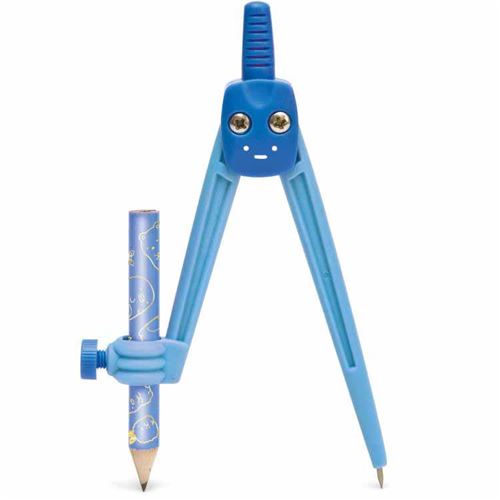 a
B
C
E
যেকোন রশ্মি BE থেকে BC = a কেটে নিই।
a
B
C
a
E
a
B
a
C
E
a
C
B
a
E
F
a
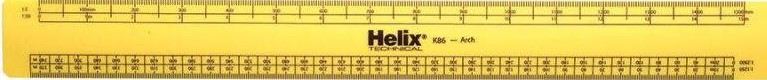 C
B
a
E
B বিন্দুতে BF লম্ব BC আকিঁ।
F
a
A
a
a
B
E
C
BF থেকে BA = a কেটে নিই।
F
a
A
D
a
a
C
B
E
F
a
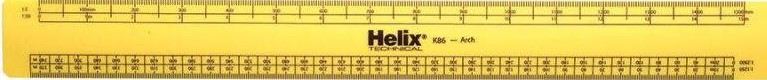 A
D
a
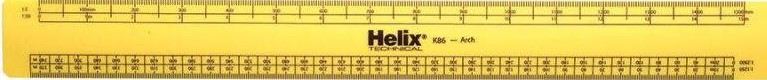 a
C
B
E
A ও D এবং C ও D যোগ করি। তাহলে ABCD – ই উদ্দিষ্ট বর্গ ।
দলীয় কাজঃ
5 সে.মি. বাহু বিশিষ্ট একটি বর্গ অংকন কর ।
মূল্যায়ন
১।বর্গক্ষেত্রের প্রত্যেক কোনেরপরিমান কত ডিগ্রী?
২। চতুর্ভূজের একটি বাহু দেওয়া থাকলে কোন টি আকাঁ যায়?
সঠিক উত্তরটিতে ক্লিক দাও
সঠিক উত্তরটিতে ক্লিক দাও
(ক) 90°
সঠিক উত্তর
ক)আয়ত
দুঃখিত ভুল উত্তর
(খ) 180°
দুঃখিত ভুল উত্তর
খ)বর্গ
সঠিক উত্তর
(গ) 60°
দুঃখিত ভুল উত্তর
গ)সামন্তরিক
দুঃখিত ভুল উত্তর
(ঘ) 360°
দুঃখিত ভুল উত্তর
ঘ)রম্বস
দুঃখিত ভুল উত্তর
১।চতুর্ভূজ কাকে বলে?
২।বর্গ কাকে বলে?
বাড়ীর কাজ
6 সে.মি বাহু বিশিষ্ট একটি 
বর্গ অংকন করে আনবে ।
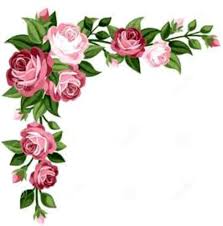 ধন্যবাদ